Systems Engineering  Workflow Use Cases Process Change Request
John Watson 
11/18/2015
11/17/2015
1
Process Change Request Preconditions
A baseline exists for a release of the system 
Systems are operating in the field and more are being manufactured
The next release of the system has been planned, implementation has started and has finished a detailed design review
A Change Requested is then initiated
11/17/2015
2
Process Change RequestInformation Flow
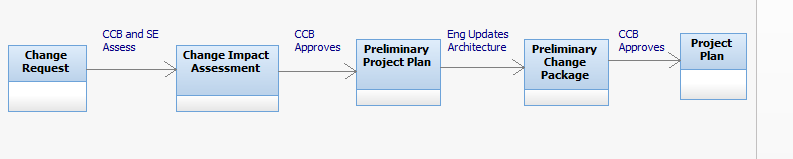 Change Request Branch
Reject
Reject
Baseline
Baseline
Archive and Close Branch
Approved
Archive and Close Branch
Merge
Branch
Active Release Branch
11/17/2015
3